Properties of Logarithms
Product Property
Quotient Property
Power Property
Strategies for condensing logarithms
If there is a number in front of the log, move it back to an exponent FIRST.

Write fraction exponents as radicals.

If there is a number raised to a power, simplify.

Condense addition back to multiplication and subtraction back to division.

The final answer will have log written only ONCE and will have no fractions as exponents.
EXAMPLE #1
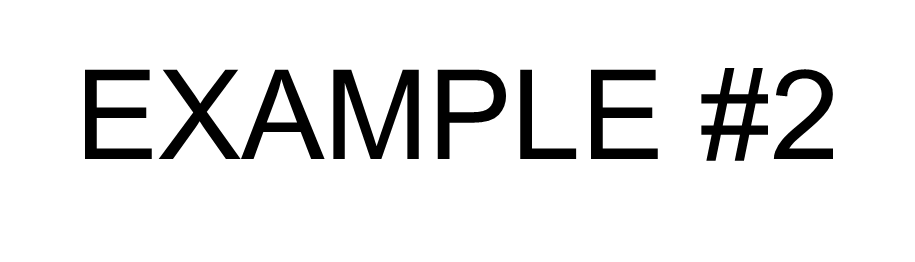 EXAMPLE #3
EXAMPLE #4
EXAMPLE #5
EXAMPLE #6
EXAMPLE #7
Last Ones!!!